Различные приемы работы с бумагой в студии бумажного конструирования 
 «Бумажная сказка»
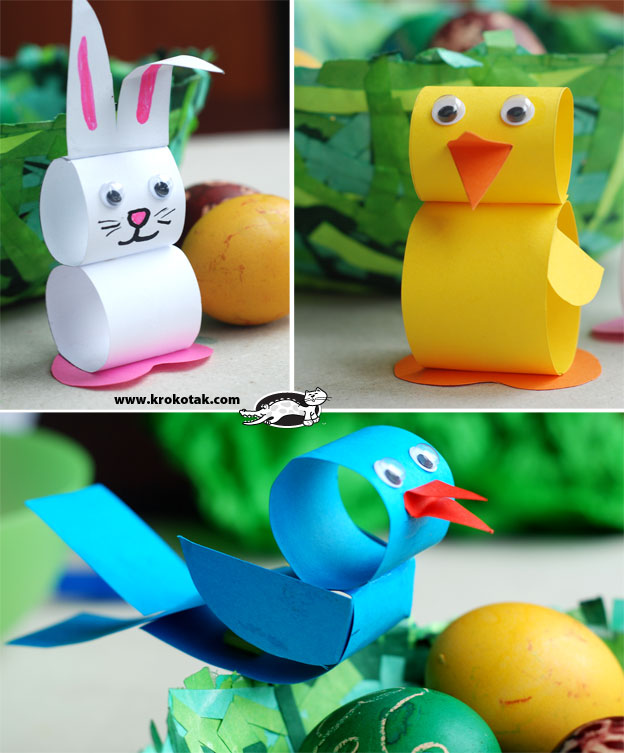 «Бумажное конструирование»
“Детское сердце чутко к призыву творить красоту... важно только, чтобы за призывами следовал труд”.
В.А. Сухомлинский
Цель и задачи:
совершенствование мелкой моторики рук, 
развитие творческих способностей, детской фантазии, воображения.
 А так как изделия из бумаги получаются объемными, работа с бумагой развивает у детей конструкторские способности (умение делить целое на части и собирать из частей целое), 
 развитие пространственного мышления
Приемы преобразования материалов
Изготовление поделок, средствами бумажного конструирования требует от ребенка определенных навыков: сгибание, скручивание, обрывание, сминание, разрезание, склеивание бумаги.
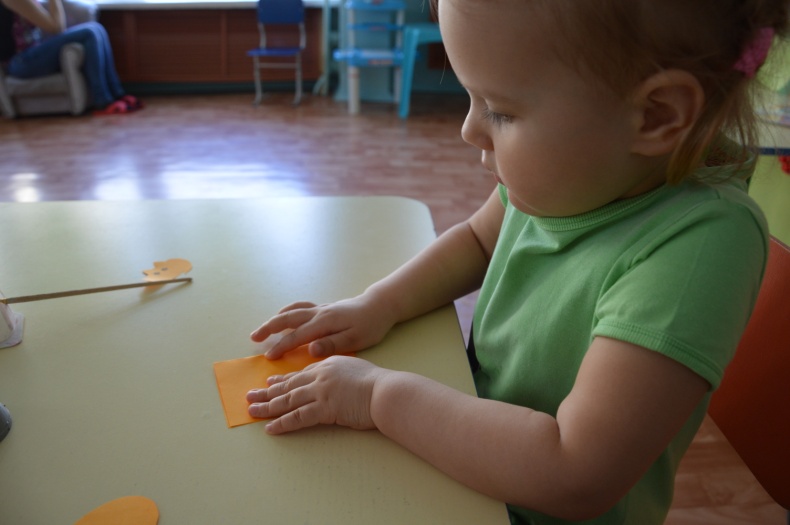 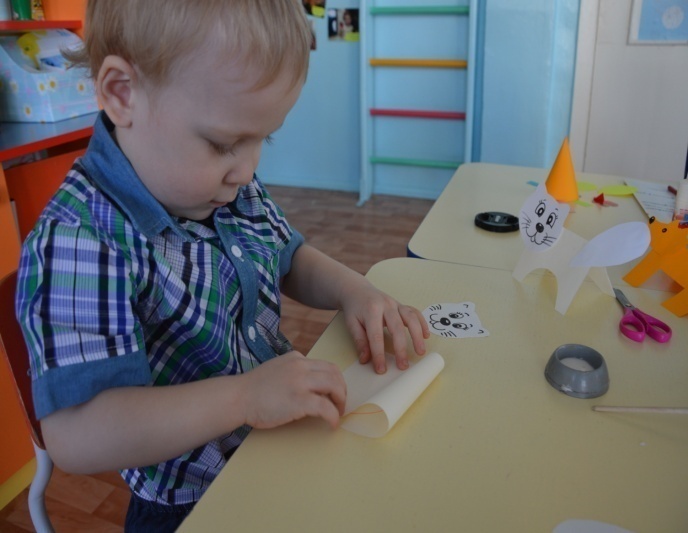 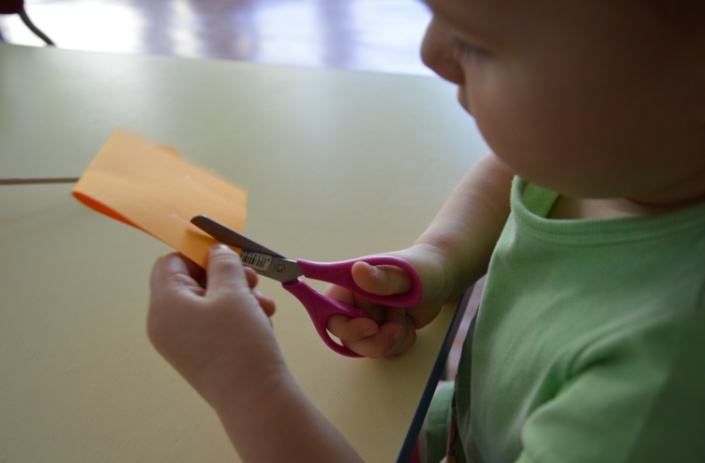 Постепенное усложнение и прибавление приемов
Сгибание квадрата, прямоугольника пополам и по диагонали
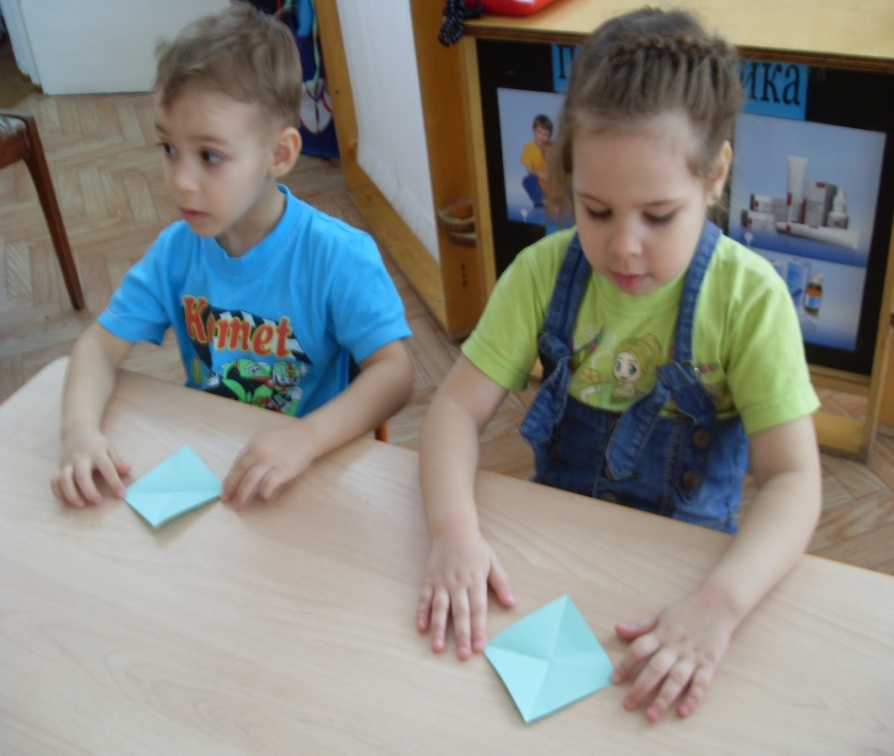 Скручивание, склеивание
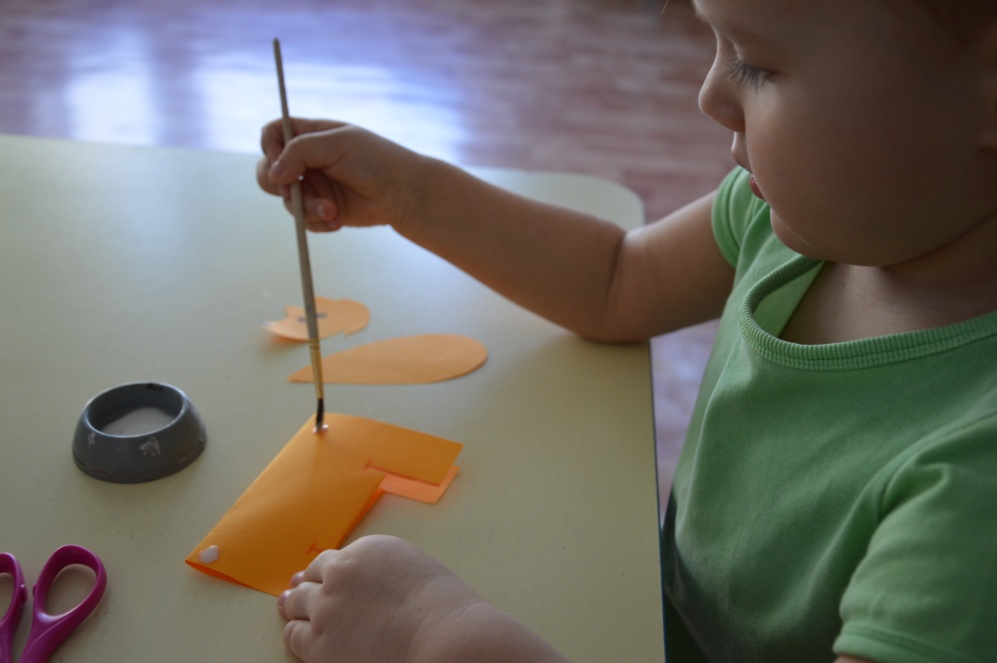 Работа с ножницами
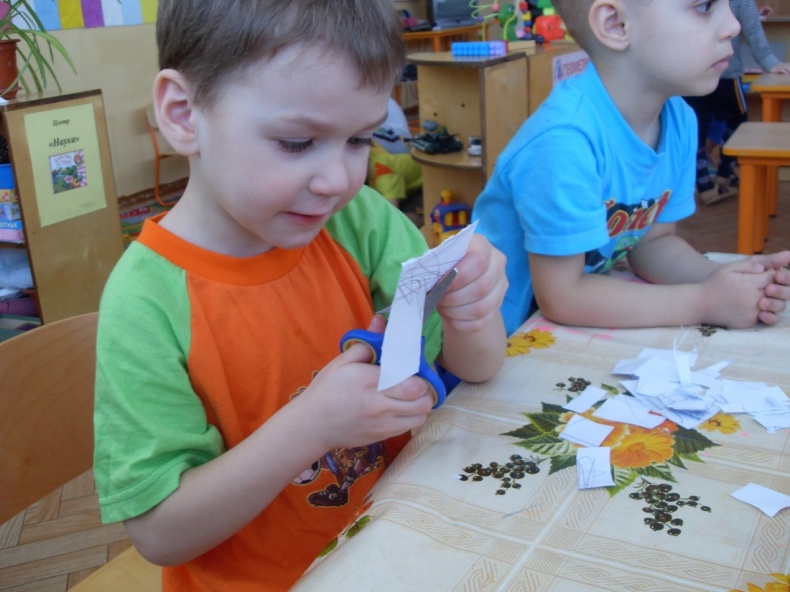 Изготовление игрушек из бумаги на основе базовых форм:конуса, цилиндра.
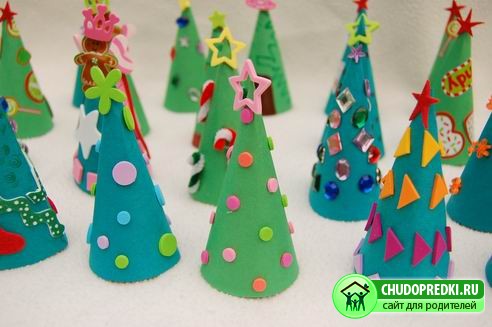 Выполнение объемных поделок для игры-театрализации
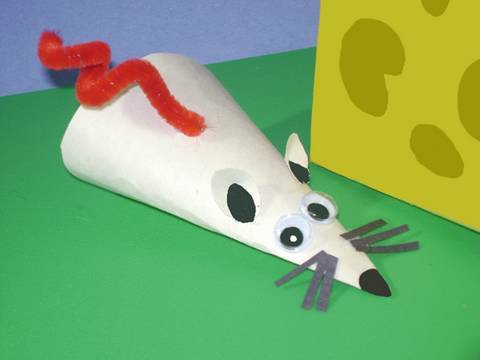 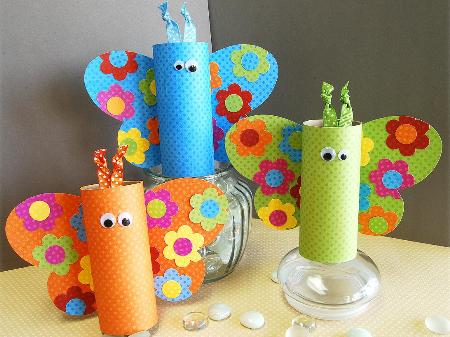 Изготовление животных к сказке «Кот, лиса и петух»
Сгибание прямоугольника и проглаживание складки
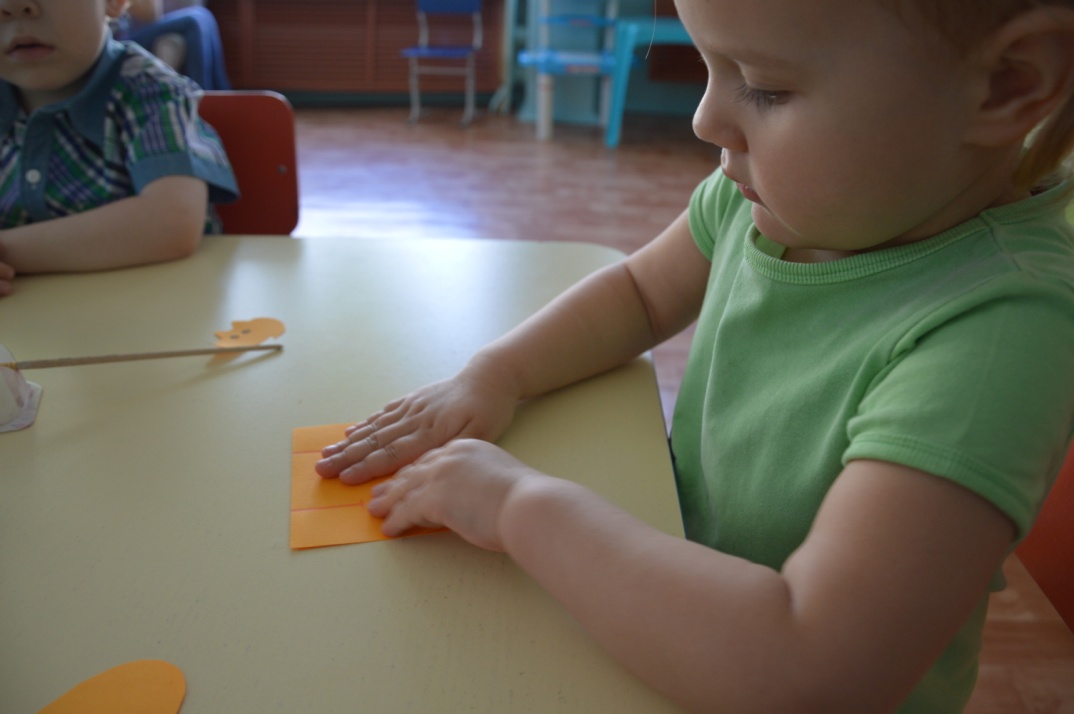 Надрезание и сгибание надреза
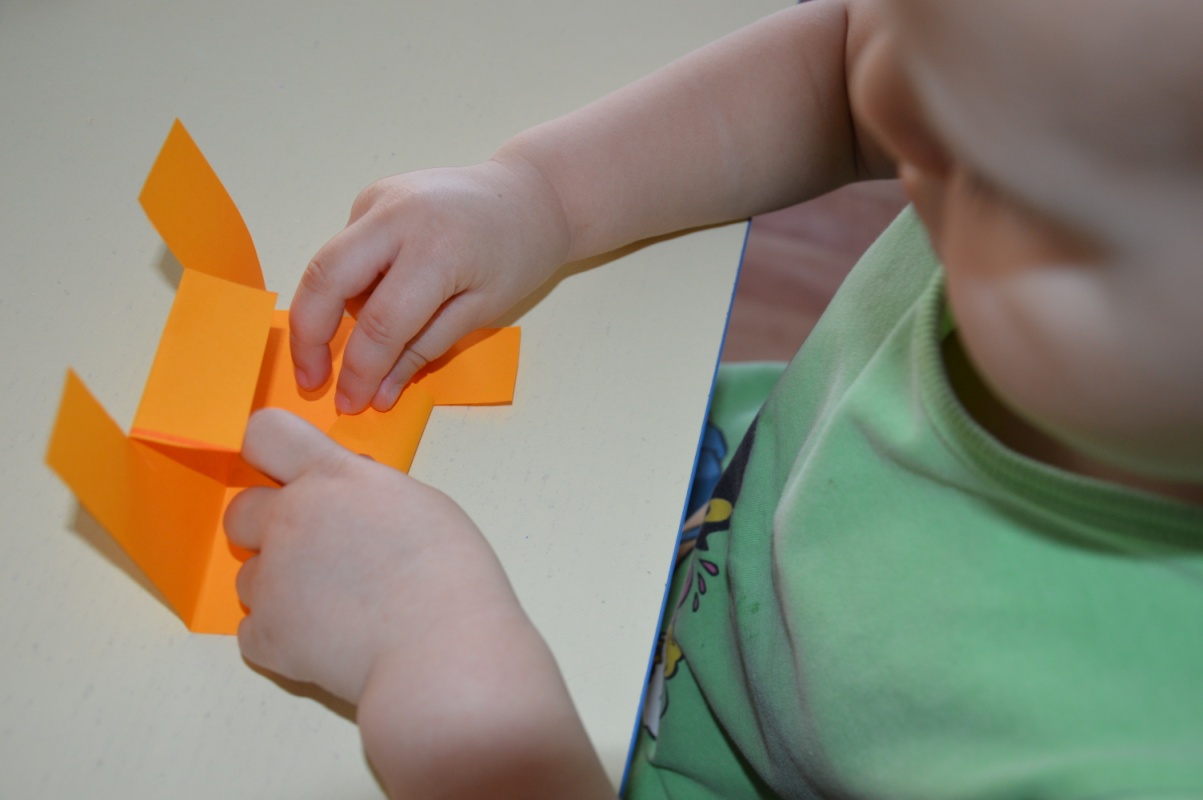 Сборка деталей, склеивание.
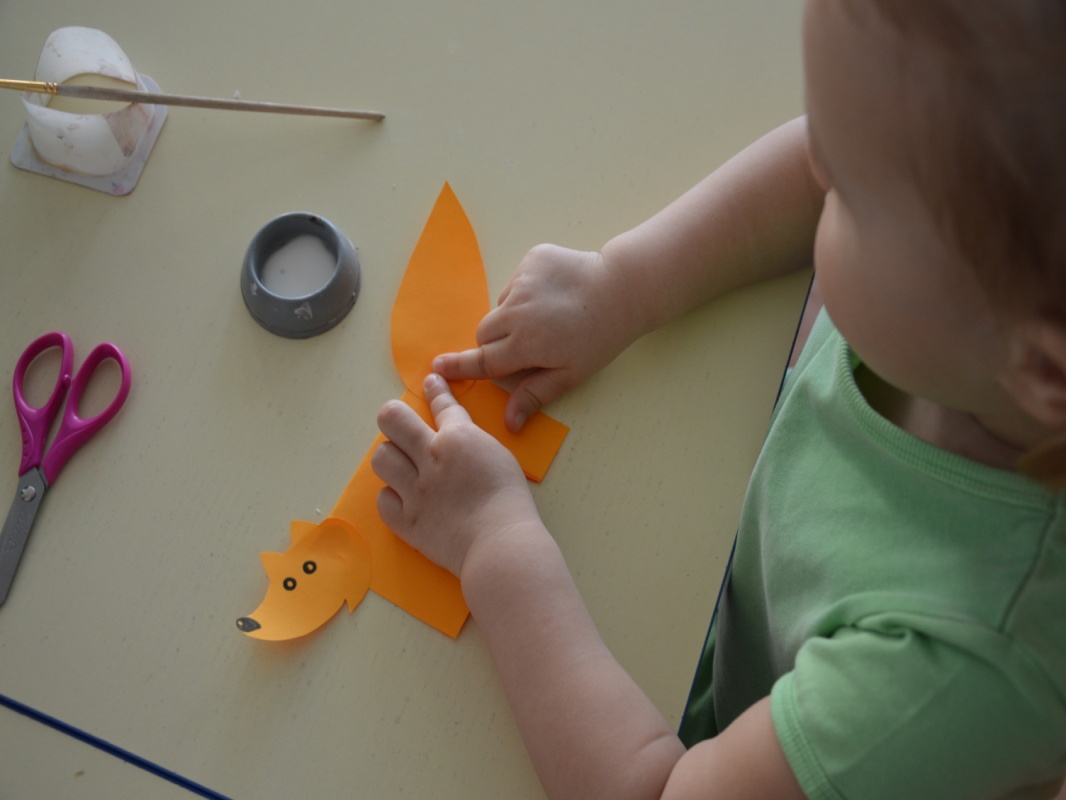 Получилась лисичка!
Изготовление петушка
Приклеивание глаз и клюва
Скручивание полосок на карандаш
Приклеивание хвоста и крыльев
Не хватает только гребешка!
Изготовление кота
Сгибание прямоугольника
Вырезание по линии
Склеивание деталей
Сказка «Кот , лиса и петух»
Спасибо за внимание!